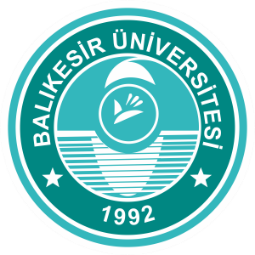 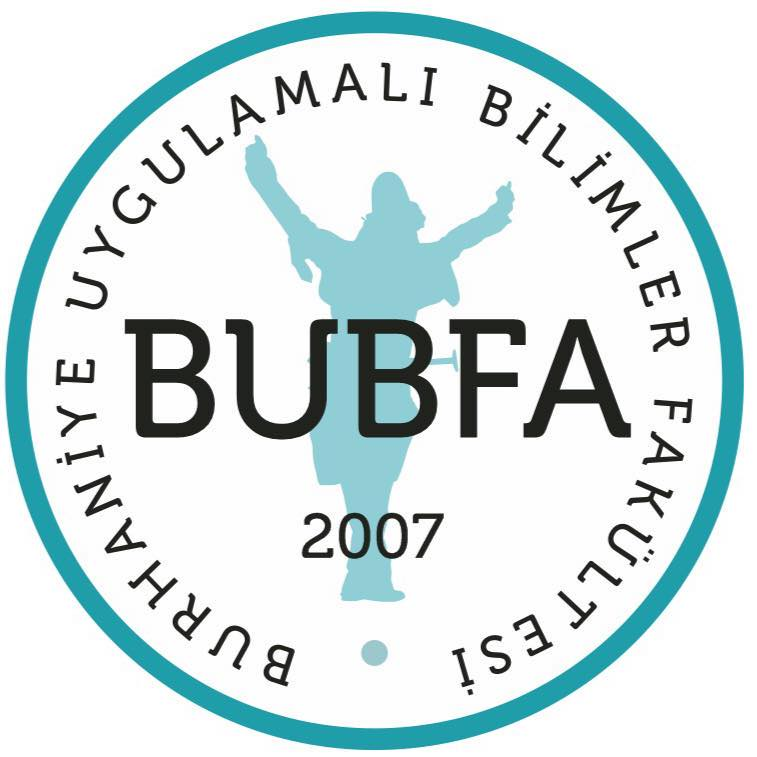 ULUSLARARASI BALIKESİR UYGULAMALI BİLİMLER KONGRESİ
13-15 EYLÜL 2024 / BURHANİYE/BALIKESİR
Bildiri Başlığı
Yazarın Adı SOYADI
Görev Yaptığı Kurum
Yazarın e-posta adresi
Yazarın Adı SOYADI
Görev Yaptığı Kurum
Yazarın e-posta adresi
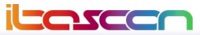 © Copyright 2024 Balıkesir Üniversitesi I. ULUSLARARASI BALIKESİR UYGULAMALI BİLİMLER KONGRESİ
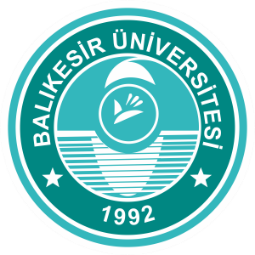 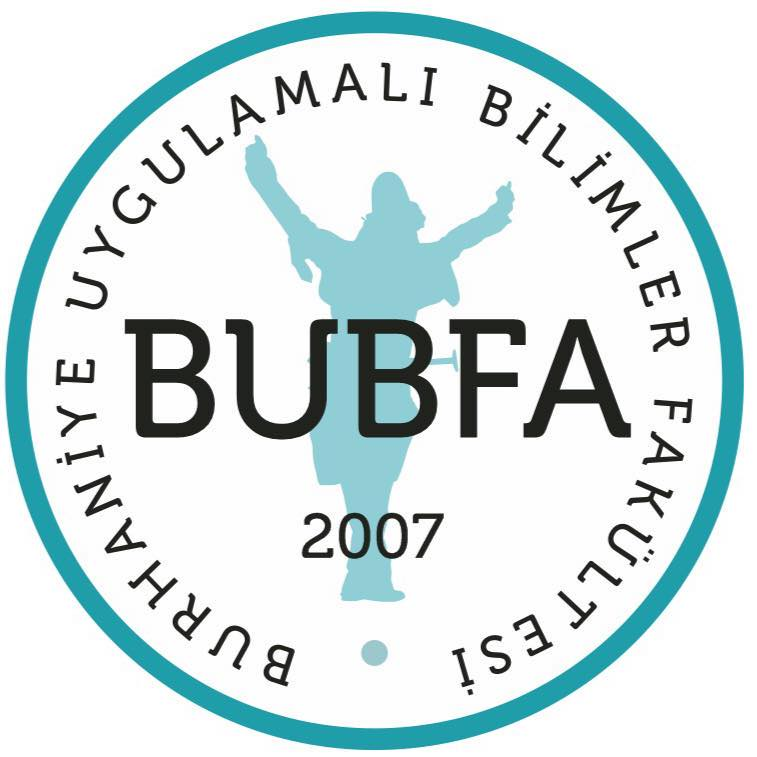 ULUSLARARASI BALIKESİR UYGULAMALI BİLİMLER KONGRESİ
13-15 EYLÜL 2024 / BURHANİYE/BALIKESİR
Giriş
Metin
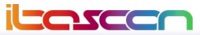 © Copyright 2024 Balıkesir Üniversitesi I. ULUSLARARASI BALIKESİR UYGULAMALI BİLİMLER KONGRESİ
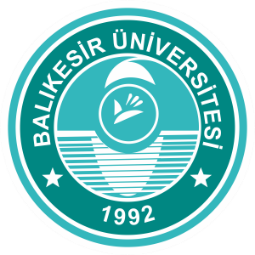 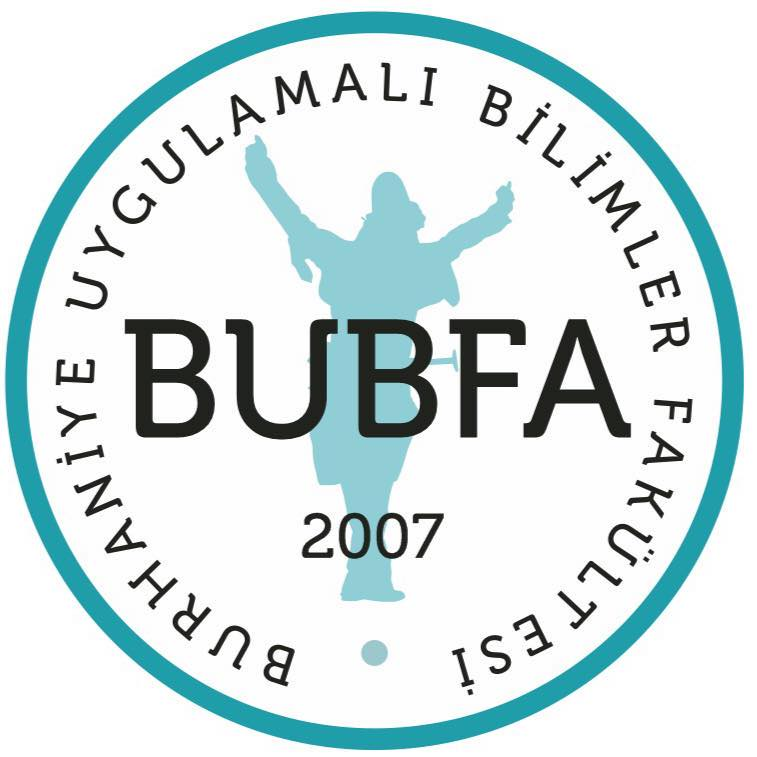 ULUSLARARASI BALIKESİR UYGULAMALI BİLİMLER KONGRESİ
13-15 EYLÜL 2024 / BURHANİYE/BALIKESİR
Kavramsal Çerçeve
Metin
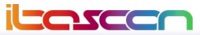 © Copyright 2024 Balıkesir Üniversitesi I. ULUSLARARASI BALIKESİR UYGULAMALI BİLİMLER KONGRESİ
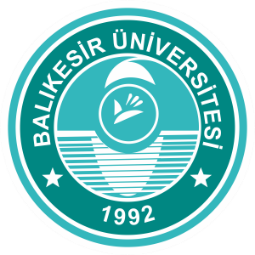 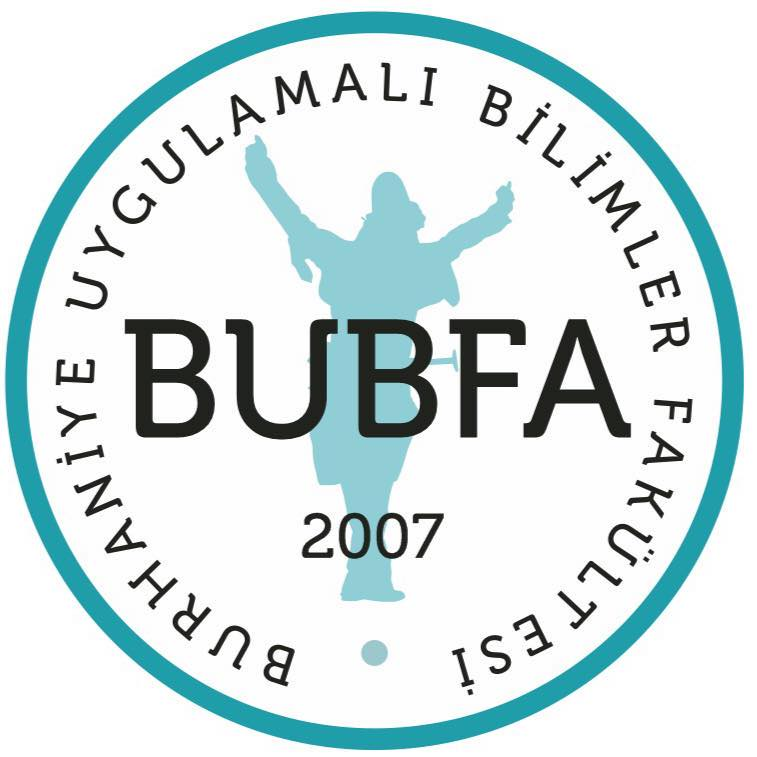 ULUSLARARASI BALIKESİR UYGULAMALI BİLİMLER KONGRESİ
13-15 EYLÜL 2024 / BURHANİYE/BALIKESİR
Yöntem
Metin
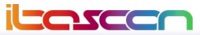 © Copyright 2024 Balıkesir Üniversitesi I. ULUSLARARASI BALIKESİR UYGULAMALI BİLİMLER KONGRESİ
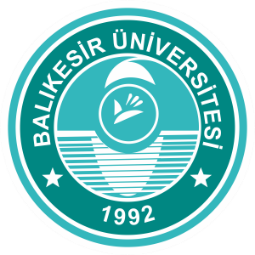 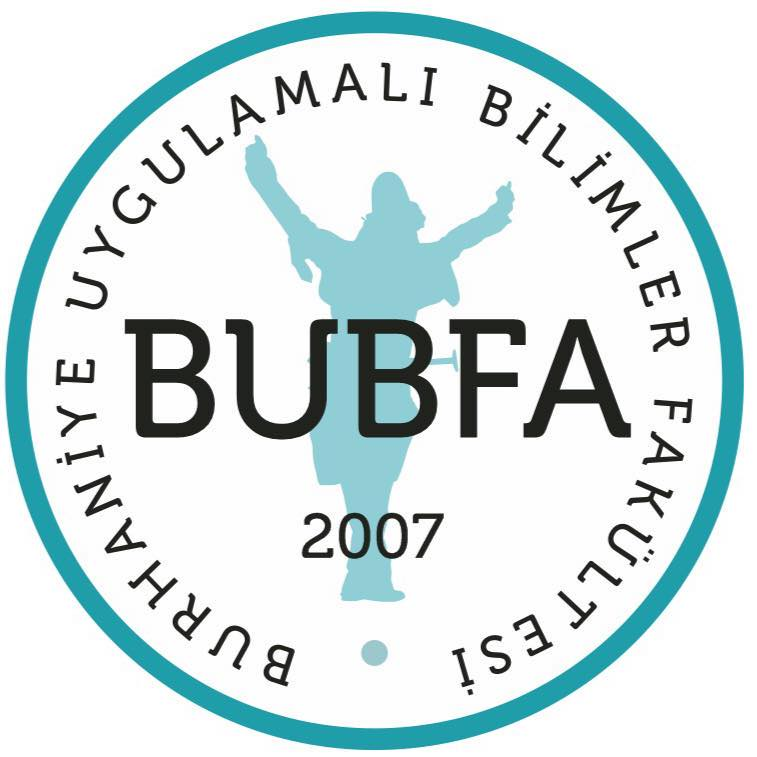 ULUSLARARASI BALIKESİR UYGULAMALI BİLİMLER KONGRESİ
13-15 EYLÜL 2024 / BURHANİYE/BALIKESİR
Bulgular
Metin
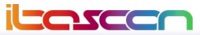 © Copyright 2024 Balıkesir Üniversitesi I. ULUSLARARASI BALIKESİR UYGULAMALI BİLİMLER KONGRESİ
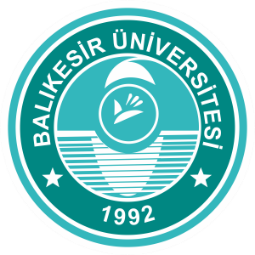 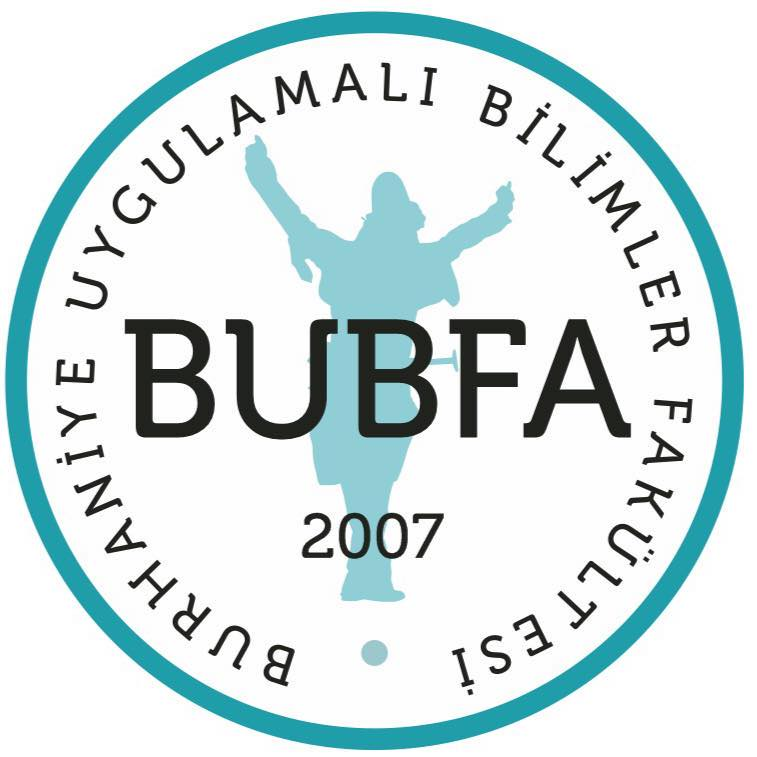 ULUSLARARASI BALIKESİR UYGULAMALI BİLİMLER KONGRESİ
13-15 EYLÜL 2024 / BURHANİYE/BALIKESİR
Sonuç ve Öneriler
Metin
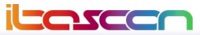 © Copyright 2024 Balıkesir Üniversitesi I. ULUSLARARASI BALIKESİR UYGULAMALI BİLİMLER KONGRESİ
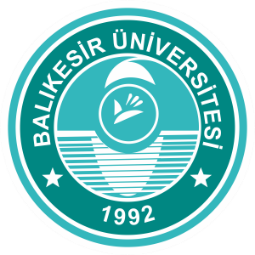 ULUSLARARASI BALIKESİR UYGULAMALI BİLİMLER KONGRESİ
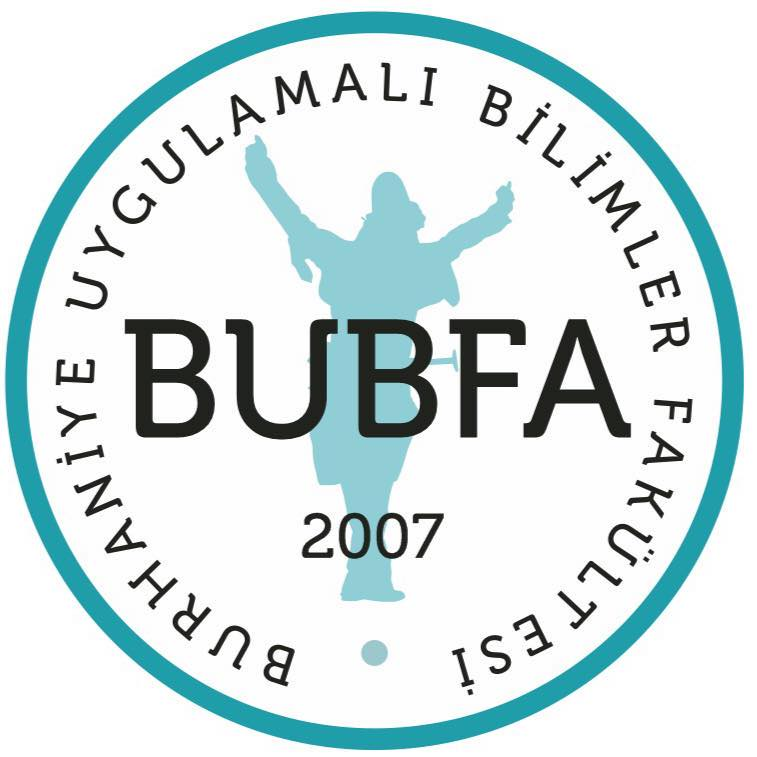 13-15 EYLÜL 2024 / BURHANİYE/BALIKESİR
Katılımınız ve Katkılarınız için Teşekkür Ederiz
Bildiri Başlığı
Yazarın Adı SOYADI
Görev Yaptığı Kurum
Yazarın e-posta adresi
Yazarın Adı SOYADI
Görev Yaptığı Kurum
Yazarın e-posta adresi
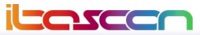